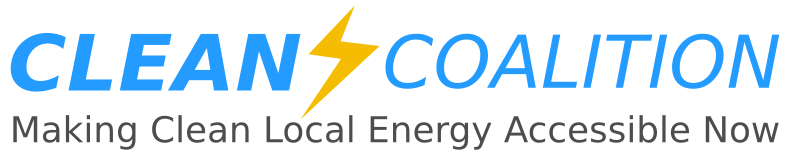 Clean Coalition
Making Clean Local Energy Accessible Now
Craig Lewis
Executive Director
Clean Coalition
650-204-9768
craig@clean-coalition.org
8-9 December 2011
[Speaker Notes: (ac_1, 15Sept2011)]
Clean Coalition Vision = DG+DR+ES+EV+MC2
[Speaker Notes: ..]
Clean Coalition – Mission and Advisors
MissionTo implement policies and programs that transition the world to cost-effective clean energy now while delivering unparalleled economic benefits
Clean Coalition – Mission and Advisors
Board of Advisors
Felix KramerFounder, California Cars Initiative
Governor Bill RitterDirector, Colorado State University’s Center for the New Energy Economy, and Former Colorado Governor
Terry TamminenFormer Secretary of the California EPA and Special Advisor to CA Governor Arnold Schwarzenegger
Jim WeldonCEO, Solar Junction
R. James WoolseyChairman, Woolsey Partners, andFormer Director of the CIA
Kurt YeagerED, Galvin Electricity Initiative
Jeff AndersonED, Clean Economy Network
Josh BeckerGeneral Partner, New Cycle Capital
Jeff BrothersCEO, Sol Orchard
Jeffrey ByronFormer Commissioner, California Energy Commission
Rick DeGoliaExecutive Chairman, InVisM, Inc.
Mark FultonManaging Director, Global Head of Climate Change Investment Research, DB Climate Change Advisors, a member of the Deutsche Bank Group
John GeesmanFormer Commissioner, California Energy Commission
Patricia GlazaPrincipal, Arsenal Venture Partners
L. Hunter LovinsPresident, Natural Capitalism Solutions
Dan KammenChief Technical Specialist for Renewable Energy and Energy Efficiency, World Bank
Fred KeeleyTreasurer, Santa Cruz County, and Former Speaker pro Tempore of the California State Assembly
[Speaker Notes: (ac_3, 27Oct2011)]
Wholesale DG is the Critical & Missing Segment
Central Station, Transmission-Interconnected
~20 MW-and-larger
Project Size
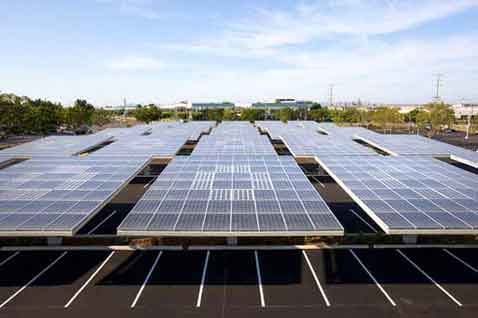 Wholesale DG, Distribution-Interconnected
<20 MW
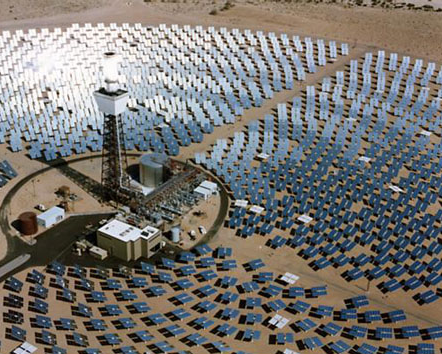 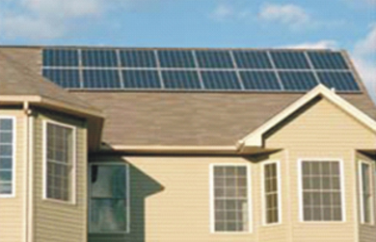 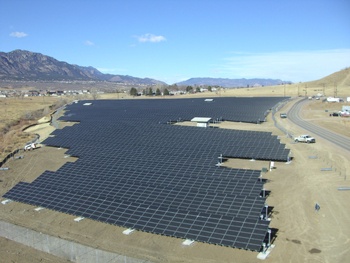 Retail DG
<1 MW
Transmission grid
Distribution grid
Superior Value of Wholesale DG Solar
Solar Markets: Germany vs California (RPS + CSI + other)
Sources:  CPUC, CEC, SEIA and                       German equivalents.
Germany added 28 times more solar than California in 2010.
Even though California’s solar resource is 70% better!!!
[Speaker Notes: (jf_1, 15Sept2011)]
German Solar Capacity is Small WDG (Rooftops)
26%
23.25%
22.5%
19%
9.25%
Source: Paul Gipe, March 2011
Germany’s solar deployments are almost entirely <2 MW rooftop projects interconnected to the distribution grid (not behind-the-meter)
WDG is about Maximizing Economics for California
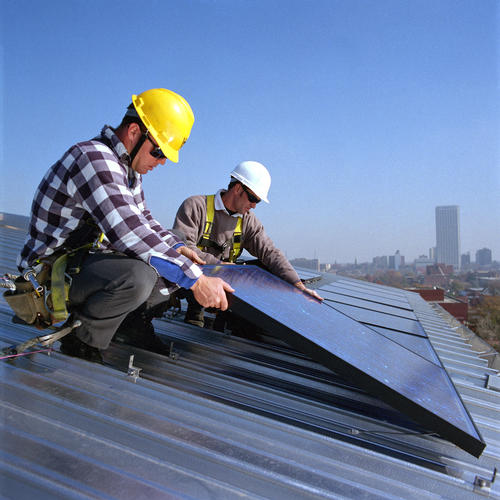 Wholesale DG = 3x job creation
                           + $50 billion added 
                           private investment                       






UC Berkeley study
(Dan Kammen)
[Speaker Notes: (ac_1, 15Sept2011)]
Wholesale DG has Superior Value
Total Ratepayer Cost of Solar
Sources:  CAISO, CEC,  and Clean Coalition, July 2011
The most cost-effective solar is ground-based WDG, not central station as commonly thought; due to immense transmission costs
Policies Need to Reduce Costs and Risks
Current California Policies Result in ~97% Failure Rates
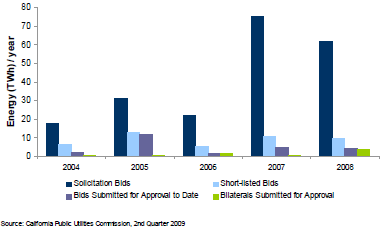 Current solicitation/auction and interconnection processes result in massive failure rates: roughly 97% of the bid capacity fails to reach contract.
Potential TAC Savings From DG are Massive
Business as Usual Year-20 TAC (TAC20 ) = 2.5
2.5
Business As Usual TAC Growth
Potential Future Transmission Investment (and potential future stranded costs)
Current TAC
Rate (TAC0) = 1.1
TAC0 O&M Level
Connecting-the-Dots to Reform
75% of California IOU capital expenditures are made on the distribution grid (D-grid) and California ratepayers deserve maximized returns on their MASSIVE investments (2007 IEPR)
Investment needs to be future-proofed to allow significant penetrations of clean local energy
Confidentiality rules need to change to allow proper regulatory oversight of these massive ratepayer investments

Germany and Spain are excellent proxies for assuring that California’s existing D-grid can accommodate significant penetrations of clean local energy (May 2011 CEC/KEMA report)

MPR is determined at point-of-interconnect and Wholesale Distributed Generation (WDG) and a Locational Benefits (LBs) adder is needed to compensate for extra value of WDG
Average extra LBs value of DG is in the neighborhood of 25% (Transmission Access Charges of 1.5 cents/kWh plus 10% for transmission line/congestion losses)
The LBs adder should be handled just like the Time-of-Delivery (TOD) adder
Ratepayers currently get massive free value from WDG in the form of uncompensated LBs
[Speaker Notes: (ac_1, 15Sept2011)]
Connecting-the-Dots to Reform (continued)
Currently, developers are responsible for 100% of D-grid upgrade costs without any opportunity for reimbursement, EVER
This is different than transmission upgrade costs that are ALWAYS borne by the ratepayer
Recommendation for the 50% of the D-grid where LBs value is above average, utilities pay for D-grid upgrades and recover through the rate-base. 
Ratepayers currently get massive free value from WDG in the form of uncompensated D-grid upgrade costs

Wholesale Distributed Generation (WDG) interconnections need to be far more timely and transparent
WDG interconnection processes in IOU D-grids are expected to require an average of 2 years
WDG interconnection processes in the SMUD D-grid requires 6 months
Interconnection studies for 100 MW of WDG projects in its Feed-In Tariff program were completed in 2 months (performed by 2 guys)
100 MW of WDG in SMUD territory is equivalent to 2,500 MW of WDG statewide 
TWO GUYS for TWO MONTHS should be an achievable benchmark for all utilities
[Speaker Notes: (ac_1, 15Sept2011)]